Physical Development : Self Care
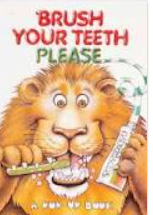 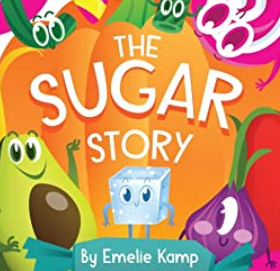 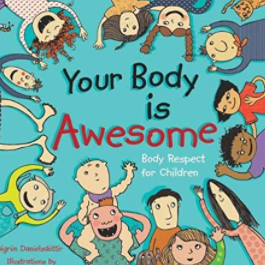